Transgenic plants- Genetic Engineering for crop improvement
Dr.Divya Menon K
Assistant Professor  
Department of Botany
St. Mary’s College Thrissur
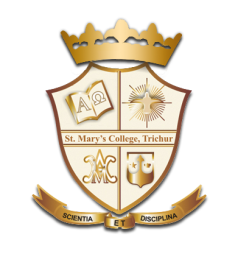 APPLICATION A. RESISTANCE TO BIOTIC STRESSES
Described in 3 major categories-


Insect Resistance
Virus resistance
Fungal and bacterial disease resistance
Transgenic plants,Dr.Divya Menon k,St.Mary’s College
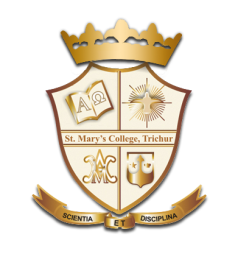 B- Resistance to abiotic stress
Herbicide resistance:Strategies for engineering herbicide resistance:

1. Overexpression of target protein: target protein- acted by hericide- large quantities- effect nullified.- we can use strong promoters.
2. Improved plant detoxification: Conversion of toxic herbi- non toxic/less toxic.
3. 	Detoxification- foreign gene
4. Mutation of the target protein- affected by herbicide- without loosing its function.
Transgenic plants,Dr.Divya Menon k,St.Mary’s College
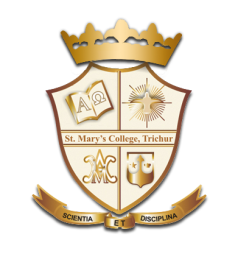 Application 3: Improvement of crop
 yield and quality
Quality of crop- nutritional composition of edible parts, flavor, processing quality, shelf life. Green Revolution: Led by Borlaug, MS Swaminathan- 20th century- genetically improved crops.- rice and wheat-eg
Genetic Eng. – extended shelf-life of fruits:
Delay in fruit ripening- extended shelf-life, long transport easy, slow ripening- more flavor.
Transgenic plants,Dr.Divya Menon k,St.Mary’s College
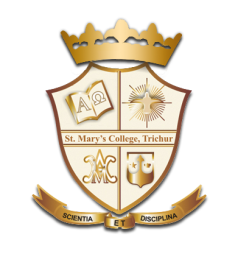 Application 3: Improvement of crop
 yield and quality continues…
Biochemical changes- ripening- More ethylene, lycopene is synthesized, softened by cell wall degrading enzyme- PG (polygalactouronase). Inhibition of ethylene- reduce ripening.
Genetic manipulations of fruit ripening:  Antisense RNA approach-  Flavr Savr Tomato-Calgene comp, USA.  
Steps- PG gene isolate, trangfer to vector bacteria,- comple DNA- molecules.- into fresh tomato- transgenic plant- comple DNA- antisense mRNA molecules.- hybridization with sense mRNA.- ripening delayed.
Transgenic plants,Dr.Divya Menon k,St.Mary’s College
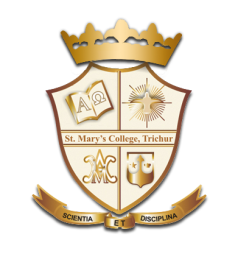 Manipulation of Ethylene biosynthesis: 3 different strategies to block Ethylene biosynthesis:
1. Antisense gene of ACC oxidase: 97% reduced.
2. Antisense gene of ACC synthase: 99.5% ereduction
Insertion of ACC deaminase gene: acts on ACC – 90% redeuction.

Gen. Eng to prevent discolouration:- mainly due to oxidation of phenols to quinones- catalyzed- by – polyphenol oxidases- enzymes- mitochondria nad chloroplast. Genetic approach- inhibit polyphenol oxidase.
Transgenic plants,Dr.Divya Menon k,St.Mary’s College
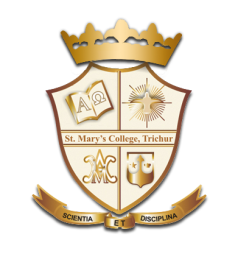 Gen. Eng for Flower pigmentation:  Manipulation of anthocyanin pathway enzyme- most flowers lack blue- absence of flavonoids 3’,5’-hydroxylase- delphinidine 3 glucoside.
Introduce gene encoding- delphinidine 3 glucoside.

Gen. Eng for male sterility: Sterility- using mitochondrial mutated gene- enzyme ribonuclease- barnase gene- Bacillus amyloliquefaciuens- transferred to tobacco.
Transgenic plants,Dr.Divya Menon k,St.Mary’s College
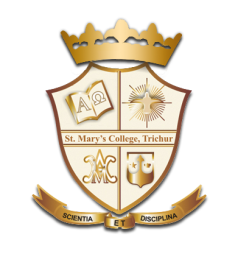 Application 4: 
Transgenic plants with improved Nutrition
Amino acids of seed storage proteins- out of 20- 10 are essential and other 10- body synthesis. rice, wheat, corn- EAAs, gram- rich in lysine.
Overproduction of lysine by deregulation:

Transgenic crops- improve the essential amino acids-.

4 essential- lysine, methionine, threonine, and isoleucine produced from non –essential- aspartic acid. Lysine controlled by feed back inhibition of asartokinase(AK) and dihydrodipicolinate synthase (dhdps). Over produce ltsine by abolishinf feedback.
Transgenic plants,Dr.Divya Menon k,St.Mary’s College
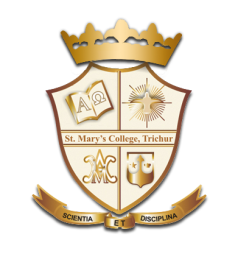 Transfer of genes- methionine rich proteins:
In sunflower- seed albumin- 16% methionine- these gnes introduced into crops- maize, soyabean etc.

Production of lysine-rich glycinin in rice:  In humans serum cholesterol lower.

Construction of artificial genes – proteins rich in EAAs:- synthetic protein- 13% methionine residues.
Transgenic plants,Dr.Divya Menon k,St.Mary’s College
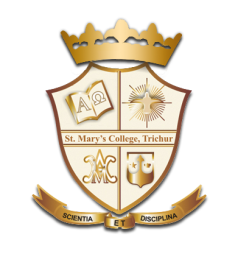 Golden Rice: The provitamin A Enriched Rice:
Millet rice- drficit in Beta-carotene, the provitamin A. –

Genetically modify rice- Beta – carotene- in rice endoserm- characteristic yellow/orange volour- therefore the Golden Rice.

It required to introduce 3 genes- encoding enzymes phytotene synthase, carotene desaturase and lycopene Beta – cyclase. 7 years for the same.
Transgenic plants,Dr.Divya Menon k,St.Mary’s College
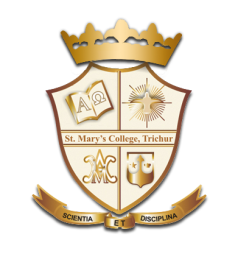 Application 5- 
Commercial Transgenic crops
The ultimate aim of GM crops  are:

Resistance to diseases
Improved Nitrogen fixing
Higher yielding capacity
Resistance to drought ans soil salinity
Better nutritiona properties
Improved storage quality
Transgenic plants,Dr.Divya Menon k,St.Mary’s College
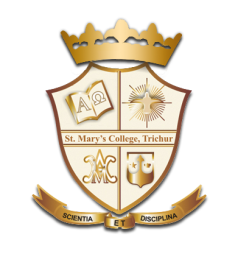 Application 6-  
Transgenic Plants as bioreactors
Plants- used as cheap chemical factories
Transfer right genes- serve as bioreactors of proteins, plastics, pharmacueticals. 
Improvement of nutrient quality-Introduce genes
Improvement of seed protein quality- transgene protein containing Sulphur was introduced into pea plant.
Diagnostic and therapeutic proteins:- metabolites – introduced eg- monoclonal antibodies, peptide hormones.
The use of plants for commercial production of antibodies-  plantibodies- a novel approach in biotech.
Transgenic plants,Dr.Divya Menon k,St.Mary’s College
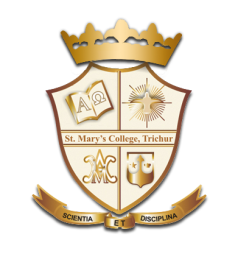 Edible vaccine making: incorporation of plasmid carrying the antigen gene and antibiotic resistant gene into bacterial cells. (Agrobacterium tumifaciens). The antibiotic resistant pieces of potato leaf- callus- - plant.

Biodegradable plastics: Transgenic plants- factories-  genetically engineered Arabdiopsis- PHB globules in chloroplast- eg in Populus.

Molecular Breeding: Breeding methods coupled with genetic engineering tech. molecular marker- desired trait- linkage analysis- important aspect of mol. breeding programme.
Transgenic plants,Dr.Divya Menon k,St.Mary’s College
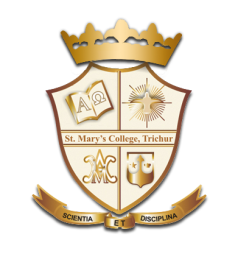 REFERENCE
Maarten J Chrispeels and D E Sadava. Plants, Genes and Agriculture. Jones and Bartlett Publishers.
Transgenic plants,Dr.Divya Menon k,St.Mary’s College